1 Thessalonians
By Stephen Curto
For Homegroup
January 13, 2019
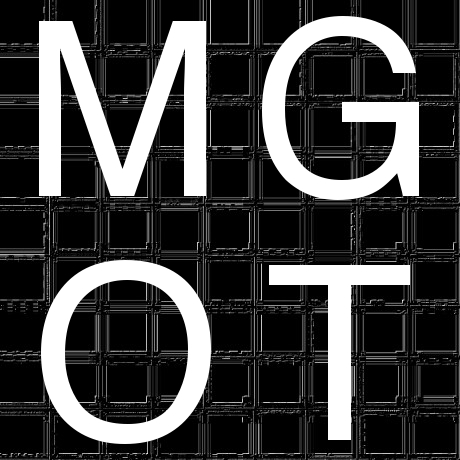 Context
Acts 17-18
Describe the people in Thessalonica. Jews or Gentiles? Friendly or hostile? What happened while he was there?
How long was he there?
Where did Paul come from, to Thessalonica, and where did he go after?
What has happened so far in Acts?
Background Info
Date: Approx 50AD
Audience: Jews and Gentiles in Thessalonica who believe the gospel
Reason for writing: a check-up on the faith of, and encouragement to, the believers in Thessalonica (3:15)
Place of writing: Corinth, staying with the Priscilla and Aquilla for a year and a half
Outline
Outline of Letter: (1) Remembering, (2) Gospel, (3) Example of Sanctification, (4) End Times  (1:1-10)
Remembering (2:1-12)
Gospel (2:13-3:13)
Example of Sanctification (4:1-12)
End Times (4:13-5:10)
Final Words (5:11-28)
Outline of Letter (1:1-10)
Remembering:
“Remembering your work of faith, and labor of love, and steadfastness of hope of our lord Jesus Christ…” (v3) 
Gospel:
“We know, brothers loved by God, the choice of you…” (v4)
“For our gospel did not come to you in word only, but also in power and in the Holy Spirit and with full conviction, Just as you know what kind of men we proved to be among you for your sake.” (v5)
What kind of men did they prove to be? (cf 2:1-2)
Outline of Letter (1:1-10)
Example of Sanctification:
“you became imitators of us…” (v6)
Who is “us” and who is “you”?
“So that you became an example to all the believers in Macedonia…”(v7)
End Times:
“…and to wait for His son from heaven, whom he raised from the dead, Jesus, who rescues us from the wrath to come.” (v10)
Remembering (2:1-12)
“after we had suffered in Philippi, we had the boldness to speak to you God’s gospel amid much opposition” (v2)
What was the suffering in Philippi and the opposition in Thessalonica?
“We never came with flattering speech… nor did we seek glory from men… even though, as apostles of Christ we could have made demands.” (v5-6)
What was the role of apostle and what authority did they have? (cf Luke 22:28-30; 2 Cor 10:8; 13:10; 1 Thess 4:2)
“You remember, brothers, our labor and toil…” (v9)
What labor and toil?
Gospel (2:13-3:13)
“when you received the word of God… you accepted it as what it really is, the word of God”(v13)
What is ”The word of God” to which he refers? 
The Thessalonian church became “imitators of the churches in Judea” (v14-16). How so? 
“and oppose all mankind by hindering us from speaking to the Gentiles that they might be saved – so as always to fill up the measure of their sins, but wrath comes upon them in the end!” (v16)
Explain each phrase in this quotation.
Gospel (2:13-3:13)
“we sent timothy… that no one be moved by these afflictions. For you know that we are destined for this.” (v2-3)
Who is destined for what? (cf v4-5)
Reason for writing: v5.
“For now we live if you are standing fast in the Lord.” (v8)
What does this mean?
“… as we pray most earnestly… that we may see you… and supply what is lacking in your faith” (v9-10)
What is lacking in their faith? (cf v13)
Example of Sanctification (4:1-12)
“”that as you received from us how you ought to walk and to please God… do so more and more.” (v1)
Who is you and who is us?
How do they walk and please God? (cf v3-8)
What sin does Paul call out and why does Paul call out only this one sin? 
“Concerning brotherly love… you are doing it to all the brothers in Macedonia!” (v9-10) (i.e. “Keep it up!”)
Are we supposed to follow the instruction verses 4:10-12? (“We urge you to…”)
Is this instruction for me to follow?
Three categories of instructions to Christians in the Epistles 
1) An instruction with no reason given.
2) An instruction with a temporal/cultural reason given.
3) An instruction with a non-temporal/non-cultural reason given.
End Times (4:13-5:10)
“But we do not want you to be uninformed about those who are asleep, that you may not grieve as others do who have no hope.” (v13)
What is meant by “asleep”?
Does he want them not to grieve, or to grieve in a different way? (cf v14)
“We declare to you by a word from the Lord…” (v15)
What does this mean?
End Times (4:13-5:10)
“We who are alive will by no means overtake those who have slept.” (v15)
What will happen instead? (v16-17)
“will be caught up together with them in the cloud…” (v17)
“caught up” = ἁρπαζω harpazo = latin:rapere
“Therefore encourage one another with these words.” (v18)
Why did Paul write this section?
End Times (4:13-5:10)
“Now concerning the times and the seasons…” (v1)
What times and seasons? (cf v2)
“The day of the Lord will come like a thief in the night” (v2)
What is “the day of the Lord”? (cf. Joel 2:1-11; Zeph 1:1-18; Isa 13:6-13; 1 Cor 5:5; 2 Thess 2:1-14)
“Destruction will come upon them as labor pains come upon a pregnant woman, and they will not escape.” (v3)
“Let us not sleep as others do…” (v6)
What does “sleep” mean here?
End Times (4:13-5:10)
“but since we belong to the day, let us be sober, putting on the breastplate of faith and love and for a helmet: the hope of salvation.” (v8)
What is the metaphor and what is the literal reality the metaphor describes?
“For god has not destined us for wrath, but to obtain salvation through our Lord Jesus Christ.” (v9)
“who died… that whether we are awake or asleep we might live with him.” (v10)
What does “asleep” mean here?
Final Words (5:11-28)
“Respect those who labor among you and over you in the Lord… esteem them highly because of their work.” (v12-13)
Who is Paul talking about?
Final urges:
Admonish the idle
Encourage the fainthearted
Help the weak
Be patient
Seek to do good
Rejoice
Pray
Give thanks
Do not quench the spirit
Do not despise prophecies (test them and hold fast to what is good)
Abstain from evil
Final Words (5:11-28)
“Now may the God of peace himself sanctify you completely…” (v23)
Synergism or monergism?
“…may your whole spirit and soul and body be kept blameless at the coming of our Lord Jesus Christ.” (v23)
Is this a necessary request/prayer? (cf. v24)
Are the instructions in the last 4 verses for us, in the 21st century, to follow/apply?